Lez.14b.  Domanda e Offerta Aggregata, con Cambi Flessibili:                 dal Breve al Lungo Periodo          rif. BW-c.14 -  agg. 12.05.2020
In questa lezione, «chiuderemo» il modello macroeconomico aggregato introdotto nelle lezioni precedenti
(Lez. 12):  Modello IS-TR-IFM  (ovvero, Mundell-Fleming). 
(Lez. 13):  Curva di offerta aggregata (AS di BP e di LP).
Come già nella lezione precedente (Lez. 14a), i prezzi si aggiustano gradualmente in base alle condizioni nel mercato del lavoro (prezzi flessibili)
Assumiamo inoltre che i  cambi siano flessibili   →   libertà di manovra per la PM.
Il percorso di questa lezione è parallelo alla precedente: 
Studiamo le relazioni tra domanda aggregata e tasso d’inflazione. 
Costruiamo la curva di domanda aggregata (AD). 
Studiamo l’interazione dinamica fra curve AD e AS.
In più, dovremo considerare la possibilità che i tassi di interesse interni siano diversi che nel RdM.
Lez.14b: AD - AS & C. Flex
Domanda e Offerta Aggregata in Cambi Flessibili: dal Breve al Lungo Periodo
Indice:
	
La funzione di reazione della BC			p.  3
Tasso d’interesse: nominale e reale			p.  4
Regola TR con cambi flessibili				p.  7
AD con cambi flessibili				p.  9
Domanda e offerta aggregata con cambi flessibili: 
     come rispondere agli shock di domanda e di offerta?	p. 11
In sintesi						p. 22
Lez.14b: AD - AS & C. Flex
1. La funzione di reazione della BC:
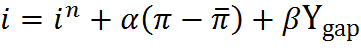 Lez.14b: AD - AS & C. Flex
2. Tasso d’interesse nominale e reale
Se i prezzi non sono fissi, il tasso d’interesse che ha rilevanza per formulare le decisioni di investimento e di consumo (e di indebitamento e di risparmio) è il tasso d’interesse reale:
Nella lez. 7,  lo abbiamo definito così:




Per comprendere meglio questa definizione, facciamo un esempio:
Se ho €  100 e li investo per 1 anno al tasso nominale del 6% ma l’inflazione attesa (da qui ad un anno) è del 4%, quale sarà l’aumento atteso del mio potere d’acquisto (PdA), in punti percentuali?
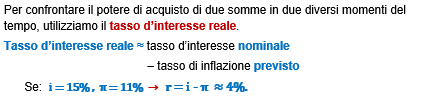 Lez.14b: AD - AS & C. Flex
Tasso d’interesse nominale e reale (2)
Lez.14b: AD - AS & C. Flex
Tasso d’interesse nominale «naturale»
Lez.14b: AD - AS & C. Flex
3. Regola TR, con cambi flessibili
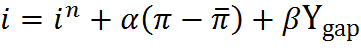 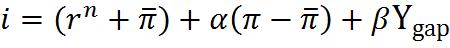 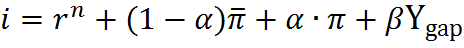 Il termine  α π   è costante nel BP (prezzi fissi) ma cambia con ogni variazione dell‘inflazione effettiva π:
Se α = 1,5: il tasso d’interesse fissato dalla BC aumenta di 1,5 punti percentuali per ogni punto percentuale di aumento dell’inflazione effettiva.
Lez.14b: AD - AS & C. Flex
Regola TR con cambi flessibili (2)
Lez.14b: AD - AS & C. Flex
IS
TR
A
IFM
A
5.  AD con cambi flessibili
Con cambi flessibili, 
il tasso di cambio si aggiusta al livello di equilibrio.
Perciò, nell‘equilibrio di LP, la IS passa per A.
Tasso di interesse
Y*
Prodotto
Inflazione
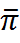 Y*
Prodotto
Lez.14b: AD - AS & C. Flex
[Speaker Notes: Figura 13.11 (d): Animazione 4 (la curva IS)]
IS
TR
TR ’
A
IFM
A
AD con cambi flessibili: costruzione della curva AD
La curva AD passa da A … con quale pendenza?
Se l’inflazione interna aumenta: π’ > π* 
1) In base alla TR,  la BC aumenta il tasso d’interesse di:  α π > π.
TR trasla verso l’alto → A’ .
2) Al nuovo tasso d’interesse, affluiscono capitali esteri. Il cambio nominale (e reale) si apprezza (aumenta) 
IS trasla a sinistra  →  A’’.
3) Nel nuovo punto di intersezione tra IS e TR (A’’), Y è diminuito.
Δπ↑ → ΔY↓ , ovvero AD ha inclinazione negativa!
IS ’
A’
Tasso di interesse
A’’
Prodotto
Y*
π’
A’’
Inflazione
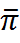 Prodotto
Y*
Lez.14b: AD - AS & C. Flex
[Speaker Notes: Figura 13.11 (d): Animazione 4 (la curva IS)]
6. Domanda e offerta aggregata con cambi flessibili:
      come rispondere agli shock di domanda e di offerta?
Inflazione
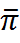 LAD
A
0
Output gap
Lez.14b: AD - AS & C. Flex
[Speaker Notes: Figura 13.12: AD & AS in cambi flessibili]
LAS
AS´
AS
LAD
Risposta agli shock, con cambi flessibili:   
Shock di offerta negativo temporaneo
A causa di uno shock ai prezzi, AS trasla in AS‘.
Equilibrio di BP:  B
In B: Stagflazione
 (= coesistono disoccupazione e inflazione).
Cosa farà la BC?
B
Inflazione
A
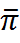 AD
Y*
Prodotto
Lez.14b: AD - AS & C. Flex
[Speaker Notes: Figura 13.14 (b): Animazione 2 (spostamento AS)]
LAS
AS´
LAD
Shock di offerta negativo temporaneo (2)
Cosa farà la BC? 
In B, la TR dà un segnale ambiguo:
Output gap negativo
Inflation gap positivo
Ci sono 3 possibilità …
B
Inflazione
A
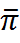 AD
Y*
Prodotto
Lez.14b: AD - AS & C. Flex
[Speaker Notes: Figura 13.14 (b): Animazione 2 (spostamento AS)]
Shock di offerta negativo temporaneo (3)Tre possibilità
Lez.14b: AD - AS & C. Flex
Shock di offerta negativo temporaneo (4) Esempi numerici
Lez.14b: AD - AS & C. Flex
LAS
AS´
LAD
Shock di offerta negativo temporaneo: BC è un falco
Nella TR, prevale l‘aumento dei tassi:
AD si sposta a sinistra:
Equilibrio di BP in C
Equilibrio di LP in A
Pro:  l‘inflazione è stata ridotta rapidamente.
Contro:  la recessione è stata prolungata
B
C
Inflazione
A
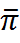 AD
AD‘
Y*
Prodotto
Lez.14b: AD - AS & C. Flex
[Speaker Notes: Figura 13.14 (b): Animazione 2 (spostamento AS)]
LAS
AS‘
LAD
Shock di offerta negativo temporaneo: BC è una colomba
Nella TR, prevale la riduzione dei tassi:
AD si sposta a destra:
Equilibrio di BP in C
Equilibrio di LP in A

Pro: la recessione è  contenuta.
Contro: … a prezzo di 
più inflazione nel BP.
C
B
Inflazione
A
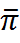 AD‘
AD
Y*
Prodotto
Lez.14b: AD - AS & C. Flex
[Speaker Notes: Figura 13.14 (b): Animazione 2 (spostamento AS)]
LAS
AS´
LAD
Shock di offerta negativo temporaneo: BC è  attendista
La BC non agisce.
I tassi restano invariati:
AD non si sposta :
Equilibrio di BP in B
Equilibrio di LP in A
La velocità di rientro in A dipende dalla reattività di prezzi e salari all‘ output gap.
 Pro e contro dell‘attendismo 
sono un caso intermedio rispetto ai precedenti.
B
Inflazione
A
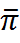 AD
0
Output gap
Lez.14b: AD - AS & C. Flex
[Speaker Notes: Figura 13.14 (b): Animazione 2 (spostamento AS)]
LAS
AS
AD
AD´
Risposta agli shock, con cambi flessibili:   
    Uno shock di domanda negativo
Inflazione
A
B
0
Output gap
Lez.14b: AD - AS & C. Flex
[Speaker Notes: Figura 13.15 (a): Animazione 1 (spostamenti AD)]
LAS
AS
AD
AD´
Risposta agli shock, con cambi flessibili:   
    Uno shock di domanda negativo (permanente)
Inflazione
A
B
0
Output gap
Lez.14b: AD - AS & C. Flex
[Speaker Notes: Figura 13.15 (a): Animazione 1 (spostamenti AD)]
LAS
AS
AD
AD´
Shock di domanda negativo (2)
… la PM espansiva stimola la AD grazie a
La diminuzione del tasso d‘interesse
Il deprezzamento del cambio
Sia IS che AD tornano nella posizione iniziale
BC riporta i al valore iniziale
Tasso di cambio nominale (e reale) rimane deprezzato
Inflazione
A
B
0
Output gap
Lez.14b: AD - AS & C. Flex
[Speaker Notes: Figura 13.15 (b): Animazione 2 (Politiche della domanda)]
7. In sintesi
Abbiamo esteso il modello Mundell-Fleming, nei due casi di cambi fissi e flessibili, per tener conto dell’aggiustamento dei prezzi. 
Il modello AD-AS ci consente di «continuare» l’analisi di BP, seguendone le implicazioni per il LP.
Con cambi fissi, un aumento esogeno (o indotto dalla PF) della AD genera un «ciclo» di espansione+ inflazione, che viene gradualmente riassorbito. L’esito finale non modifica l’equilibrio iniziale di LP.
Una svalutazione consente di «rimediare» ad uno squilibrio fondamentale: la PM «rientra» in gioco, e può indurre un’espansione di BP attraverso la svalutazione del cambio.
Speso, tuttavia, la conseguente inflazione «riassorbe» una buona parte del guadagno di competitività ottenuto con la svalutazione, rendendola assai meno efficace.
Lez.14b: AD - AS & C. Flex
In sintesi (2)
Con cambi flessibili, la PM rientra in pieno gioco. 
Abbiamo supposto che nel LP valgano, con il resto del mondo:
la condizione di parità dei tassi d’interesse (curva IFM)
l’eguaglianza del tasso d’interesse reale 
… e del tasso d’inflazione desiderato.
In queste ipotesi, la AD è ancora inclinata negativamente.
Uno shock di offerta temporaneo negativo genera un aumento temporaneo dell’inflazione ed una recessione. 
La BC può decidere cosa fare. Abbiamo distinto fra un comportamento da falco, da colomba o attendista.
Uno shock di domanda negativo (positivo) genera meno dubbi: è sicuramente seguito da una PM espansiva (restrittiva)
Lez.14b: AD - AS & C. Flex
In sintesi (3)
Ci restano da esaminare diversi casi - che studieremo nelle prossime lezioni (Lez.16 & 18). In particolare: 
Shock di offerta persistenti
Politiche di disinflazione
Politiche dell’offerta.
Lez.14b: AD - AS & C. Flex
Come continua?
Nella prossima lezione (Lez.15) analizzeremo la determinazione del tasso di cambio sia nel BP che nel LP.
Per far questo, analizzeremo in modo più approfondito la condizione di parità dei tassi d’interesse e, per il LP, definiremo le relazioni tra saldo delle partite correnti e tasso di cambio reale di equilibrio.
Il riferimento bibliografico è: BW  c.15
Dalla prossima lezione riprenderemo in esame il modello AD-AS, per studiare gli aspetti più rilevanti e più critici delle politiche macroeconomiche nell’economia globale contemporanea.
Il riferimento bibliografico è: BW  c.16
cancellata
Lez.14b: AD - AS & C. Flex